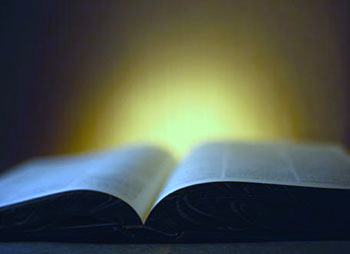 God’s  Promise  for the week
“Come after me, and 
I will make you 
fishers of men.” 
                     (Mt 4:19)
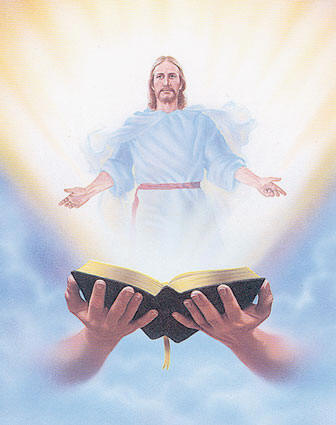 Welcome
Guest
ANNOUNCEMENTS
Jan. 20, 2016
TEACHINGS
Christian Maturity Program II, 
     Part II  - LSS 1- 45
 New Creation Realities / 
    Growth in Prayer  - LSS 1- 46B
Sat., Jan. 21, 2017,  1- 6 pm
 @ DMP Classrooms
Washington, DC
Contacts:
   Nong Bustos  / Rey Salmo
[Speaker Notes: Rey Salmo]
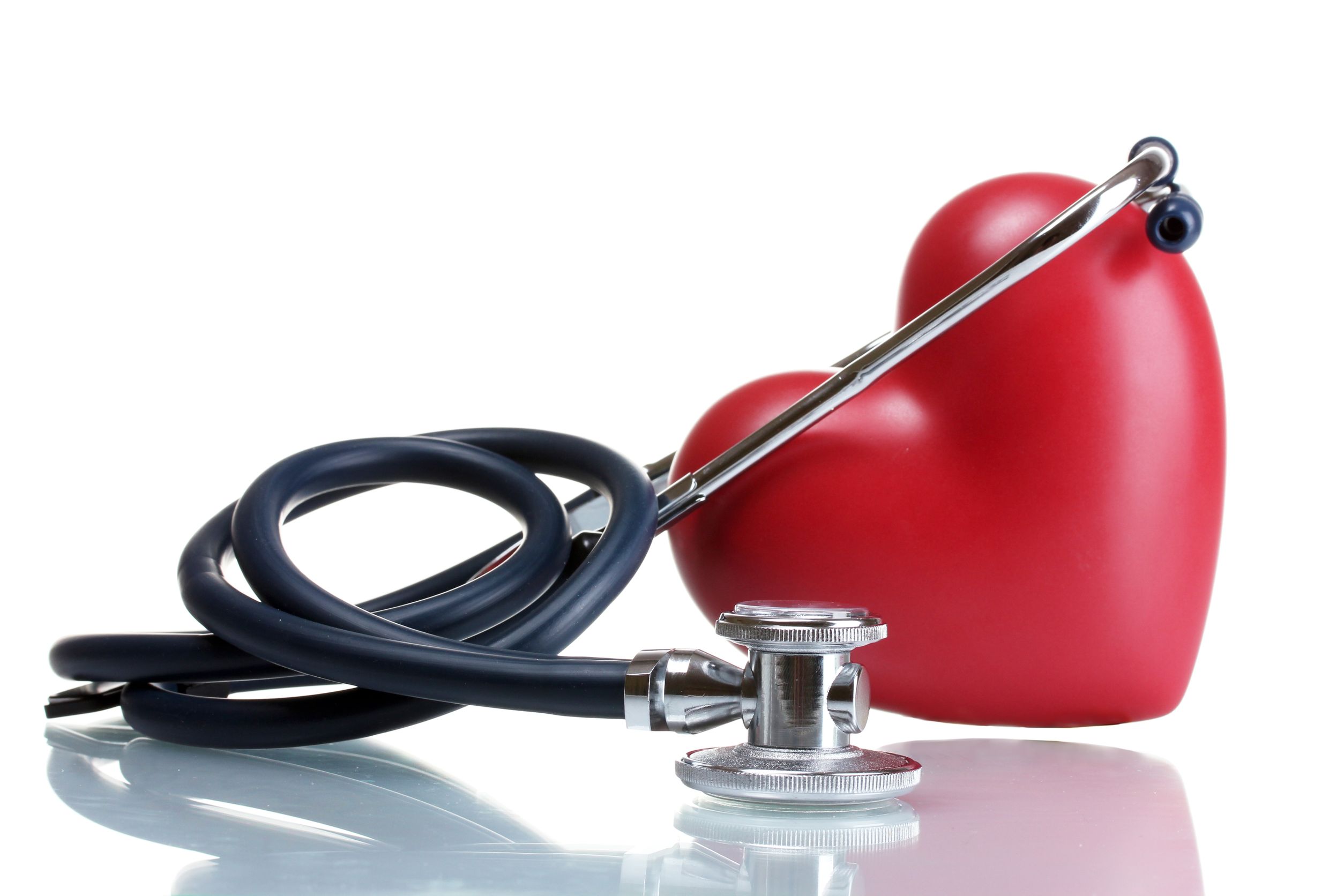 Health & Wellness 
Awareness day
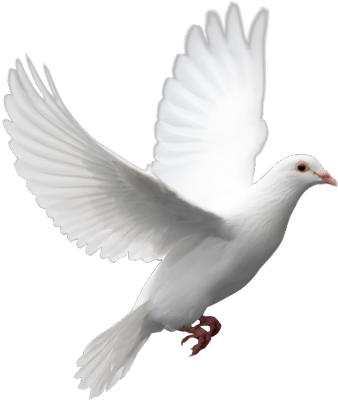 Every first Friday at DMP
 auditorium during fellowship.
[Speaker Notes: Notes:

Starts on February 3

We need licensed medical doctors who can volunteer every First Friday]
Marshaling 
Schedule
Jan. 27, 2017
 Evangelization
Apostolate
ORDER
● Repent, for the Kingdom  
   of heaven is at hand.
● Be united in the same 
   mind and in the same 
   purpose.
DIRECTIONS
● Make a good confession 
   and reconcile with your 
   brethren.
● Joyfully accept ministry 
   assignments as blessings.